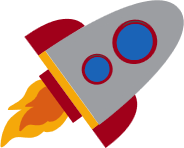 Câu 1: Số nào lớn nhất: 
312 879, 567 332, 312 778, 567 233.
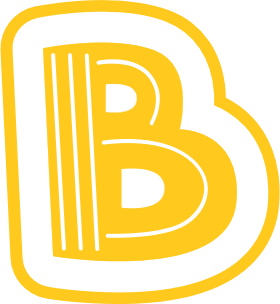 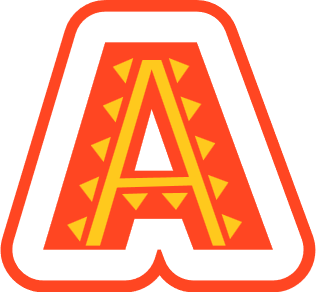 312 879
567 332
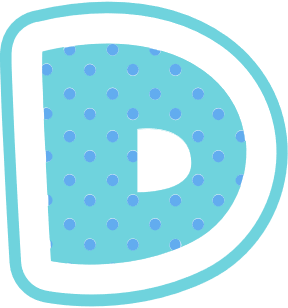 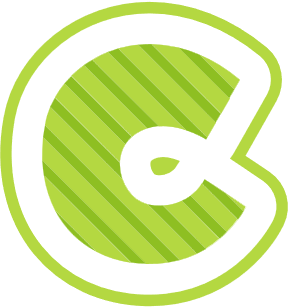 312 778
567 233
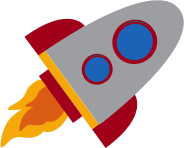 Câu 2: Số nào bé nhất:
899 007, 998 007, 898 700, 989 700.
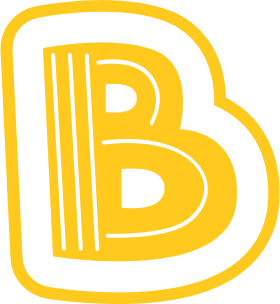 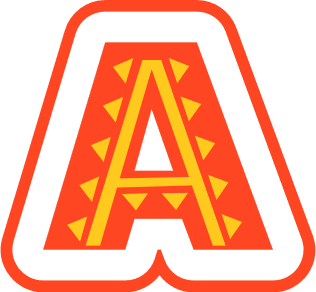 998 007
899 007
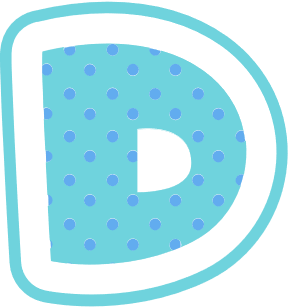 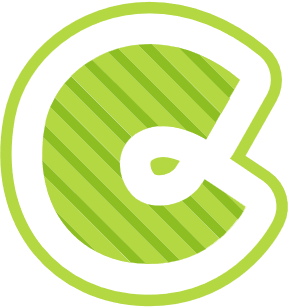 898 700
989 700
Câu 3: So sánh
42 765   ...   42 657
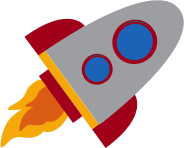 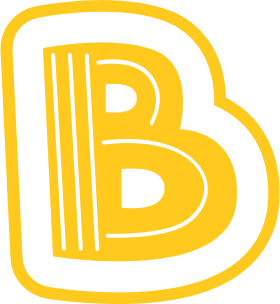 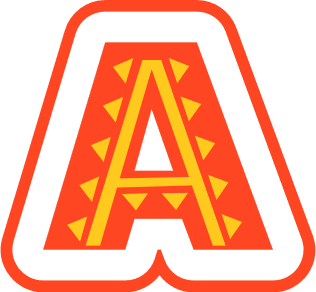 <
>
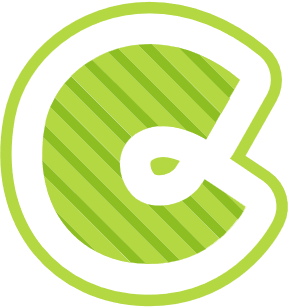 =
Câu 4: Số?
870 909 < ......< 870 990
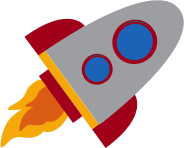 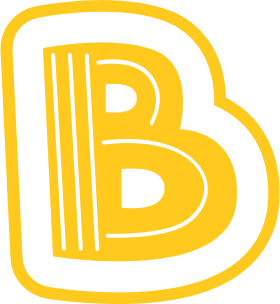 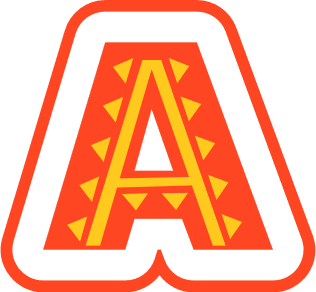 890 909
870 900
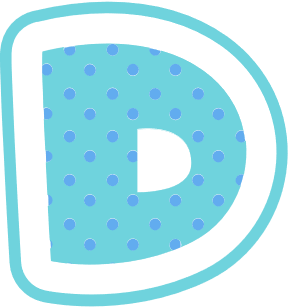 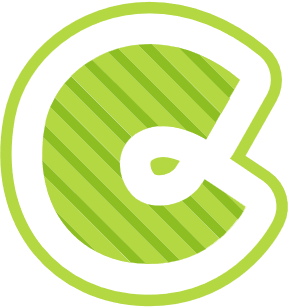 890 980
870 980
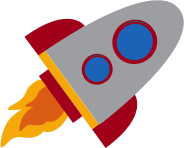 Câu 5:  976 880 > 970 990
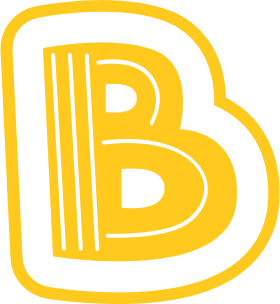 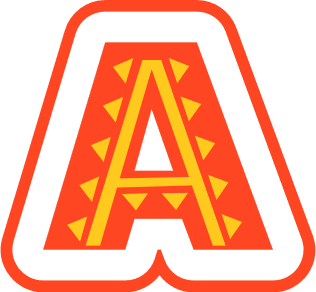 Đúng
Sai
Số lượng gia súc ở Việt Nam (theo Niên giám   	thống kê năm 2020) được thể hiện ở bảng sau
1
Trong 3 loại gia súc trên, loại gia súc nào được nuôi ở Việt Nam:
a) Nhiều nhất?
b) Ít nhất?
Trong 3 loại gia súc trên, loại gia súc nào được nuôi ở Việt Nam:
a) Nhiều nhất là lợn: 22 027 900 con
a) Nhiều nhất?
Trong 3 loại gia súc trên, loại gia súc nào được nuôi ở Việt Nam:
b) Ít nhất là trâu: 2 332 800 con
b) Ít nhất?
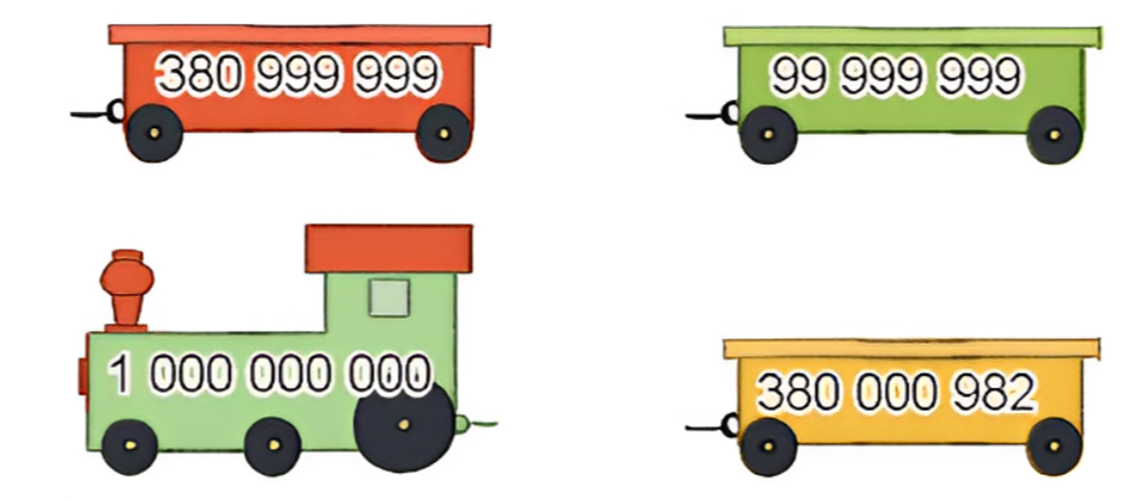 2
Chọn câu trả lời đúng.
Sắp xếp các số ghi trên đầu tàu và toa tàu theo thứ tự từ lớn đến bé được đoàn tàu nào dưới đây?
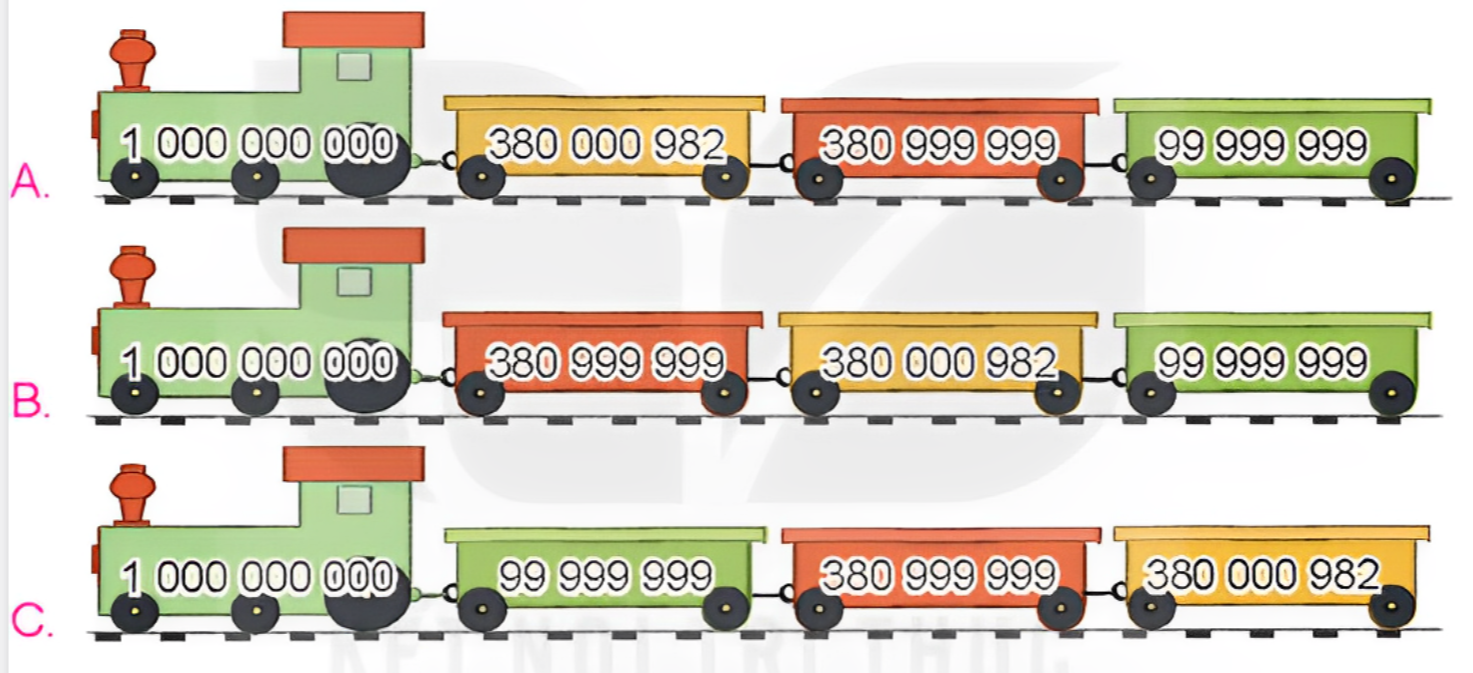 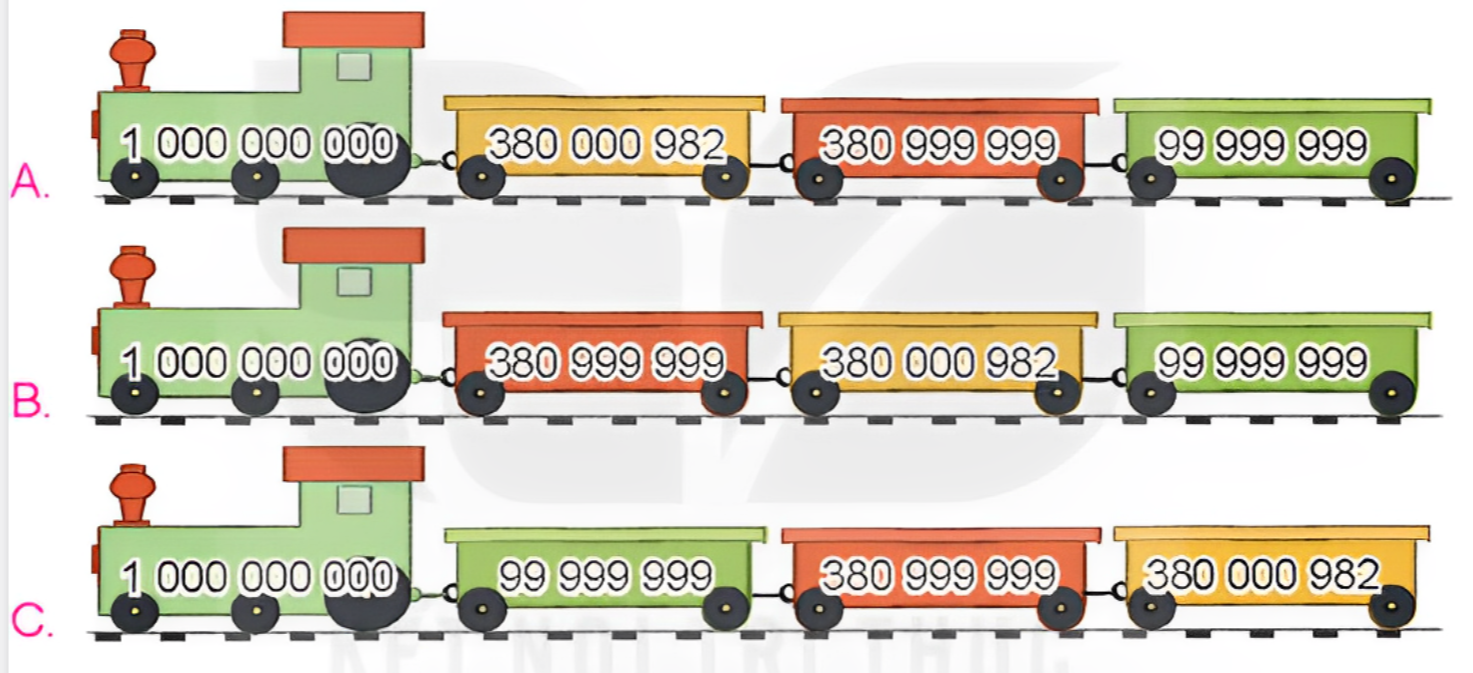 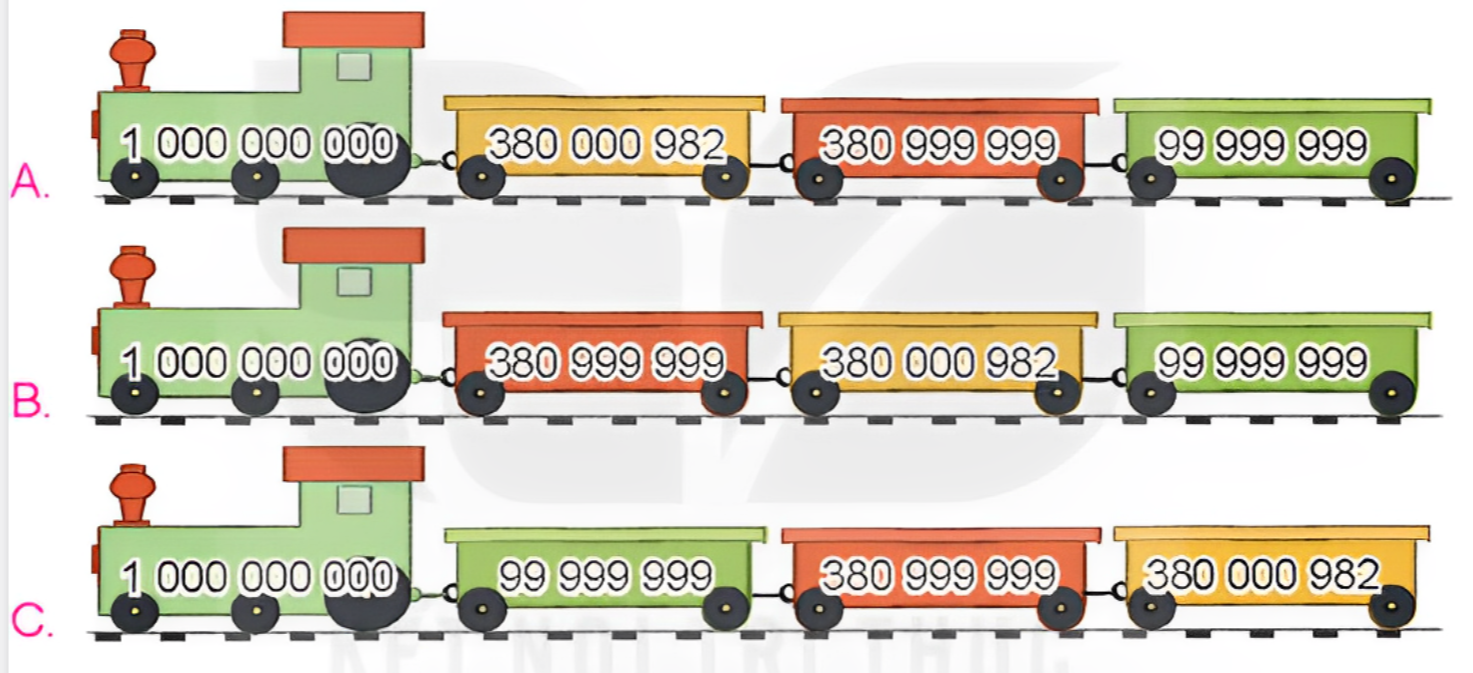 3
Rô – bốt có 9 tấm thẻ như sau:
0
8
0
1
9
7
3
0
8
Từ các tấm thẻ trên:
a) Hãy lập số lớn nhất có chín chữ số.
b) Hãy lập số bé nhất có chín chữ số.
8
0
8
0
1
9
7
3
0
8
9
8
7
3
1
0
0
0
Từ các tấm thẻ trên:
a) Hãy lập số lớn nhất có chín chữ số.
0
8
0
1
9
7
3
0
8
1
0
0
0
3
7
8
8
9
Từ các tấm thẻ trên:
b) Hãy lập số bé nhất có chín chữ số.
Xếp 12 chiếc vòng như hình dưới đây, 
      Rô – bốt lập được số 312 211 011. Với 12     chiếc vòng, em lập được số lớn nhất là số nào?
4
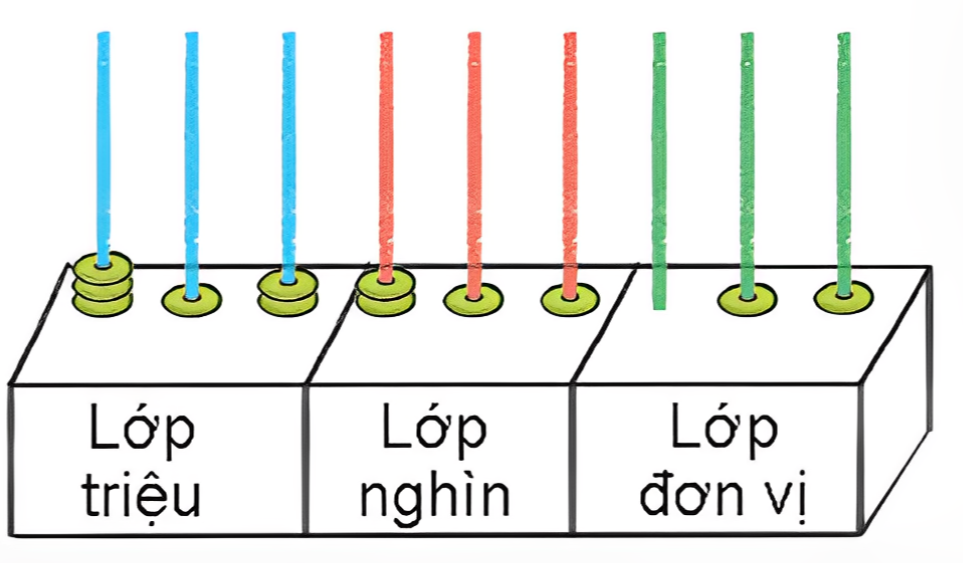 930 000 000
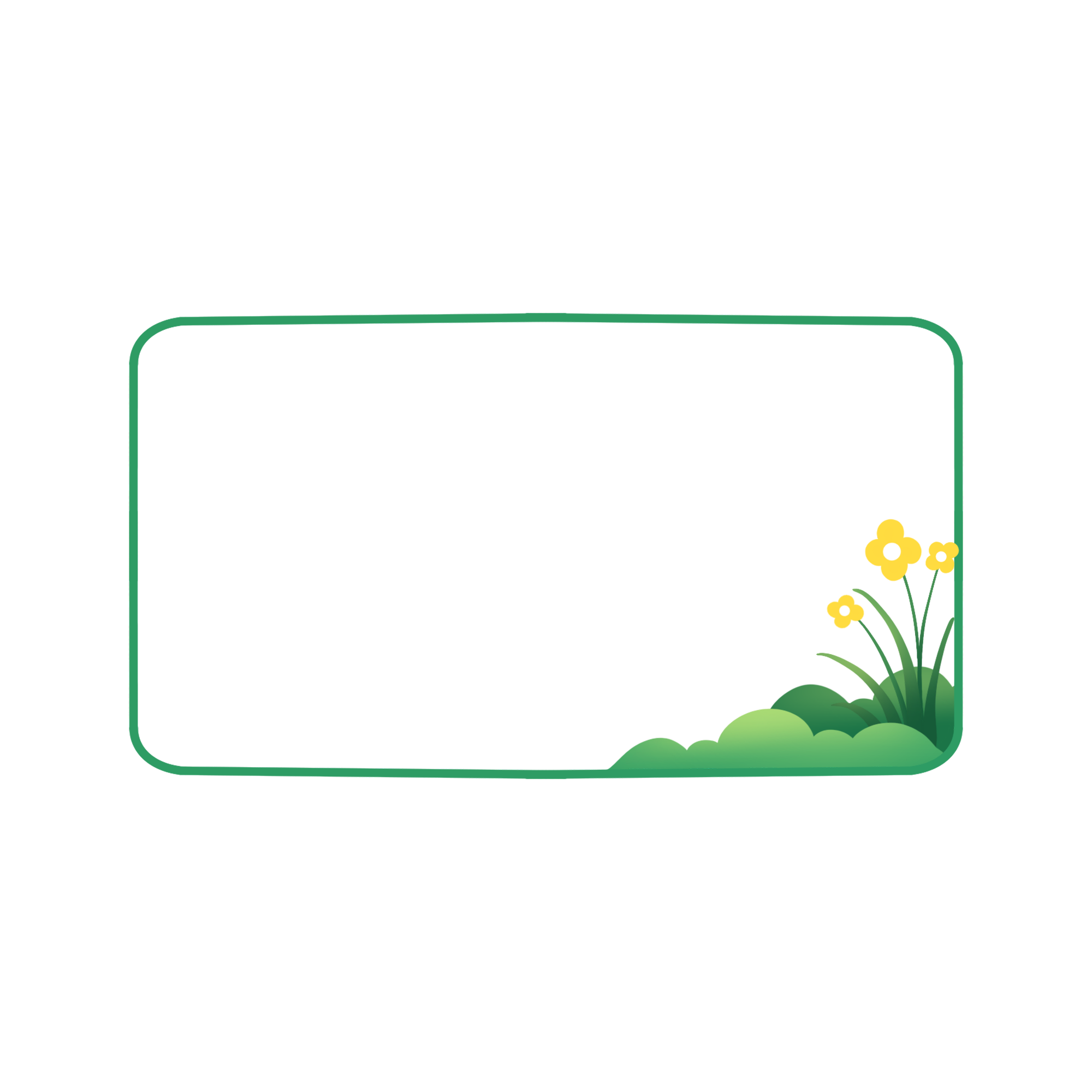 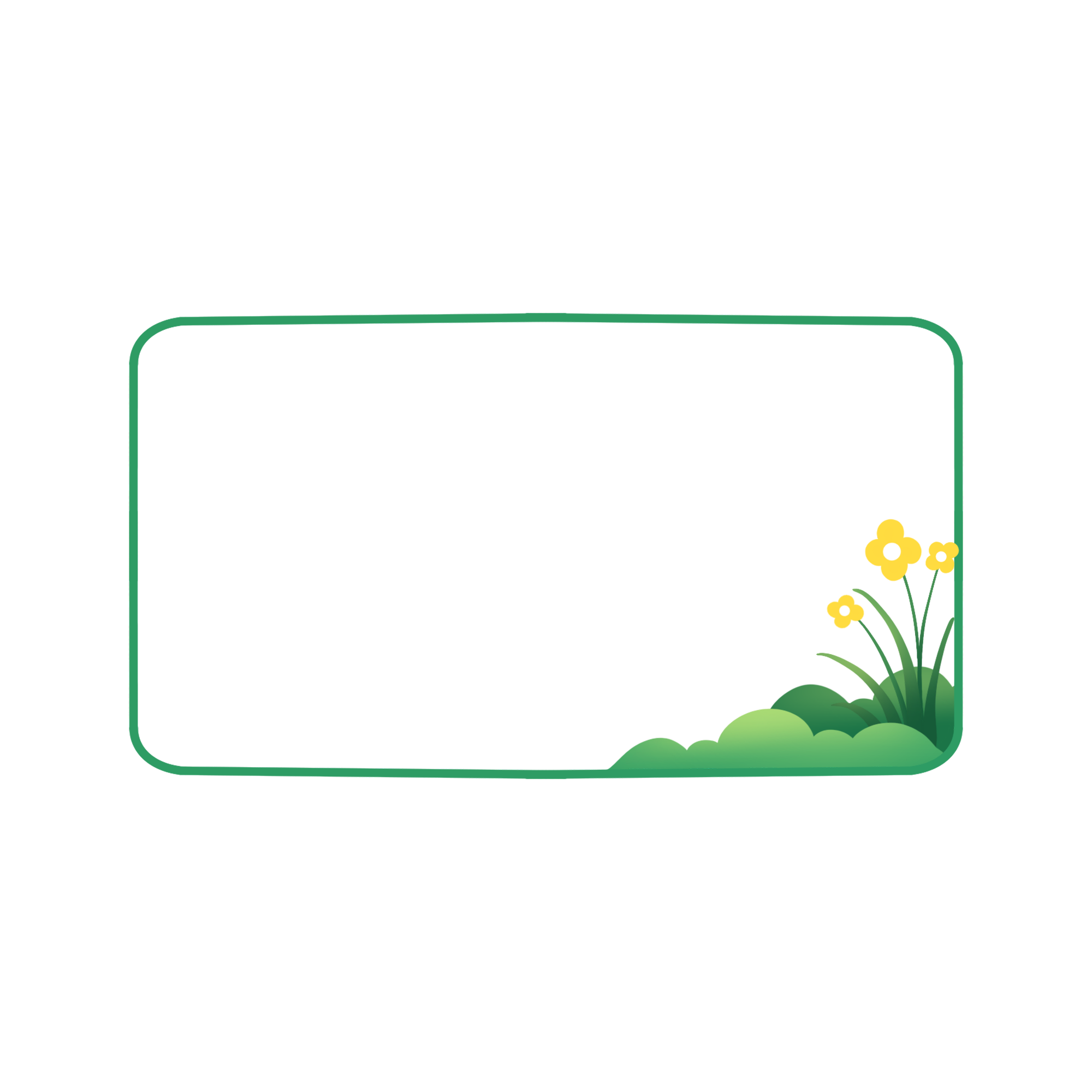 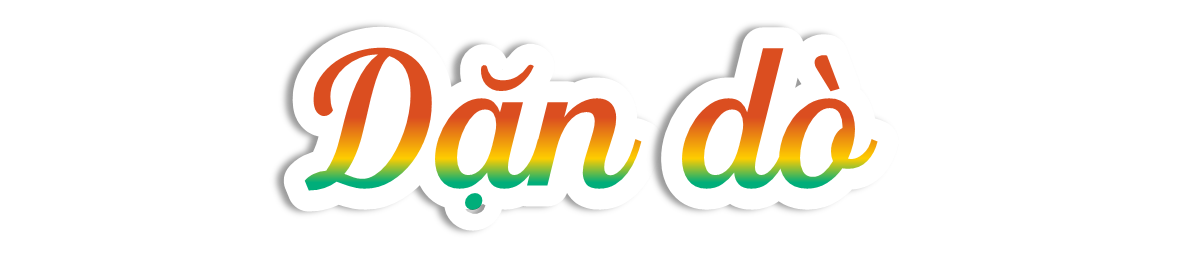 - Hoàn thành bài tập.
- Chuẩn bị bài mới.